2019 Egrants Tour
School Nutrition Programs
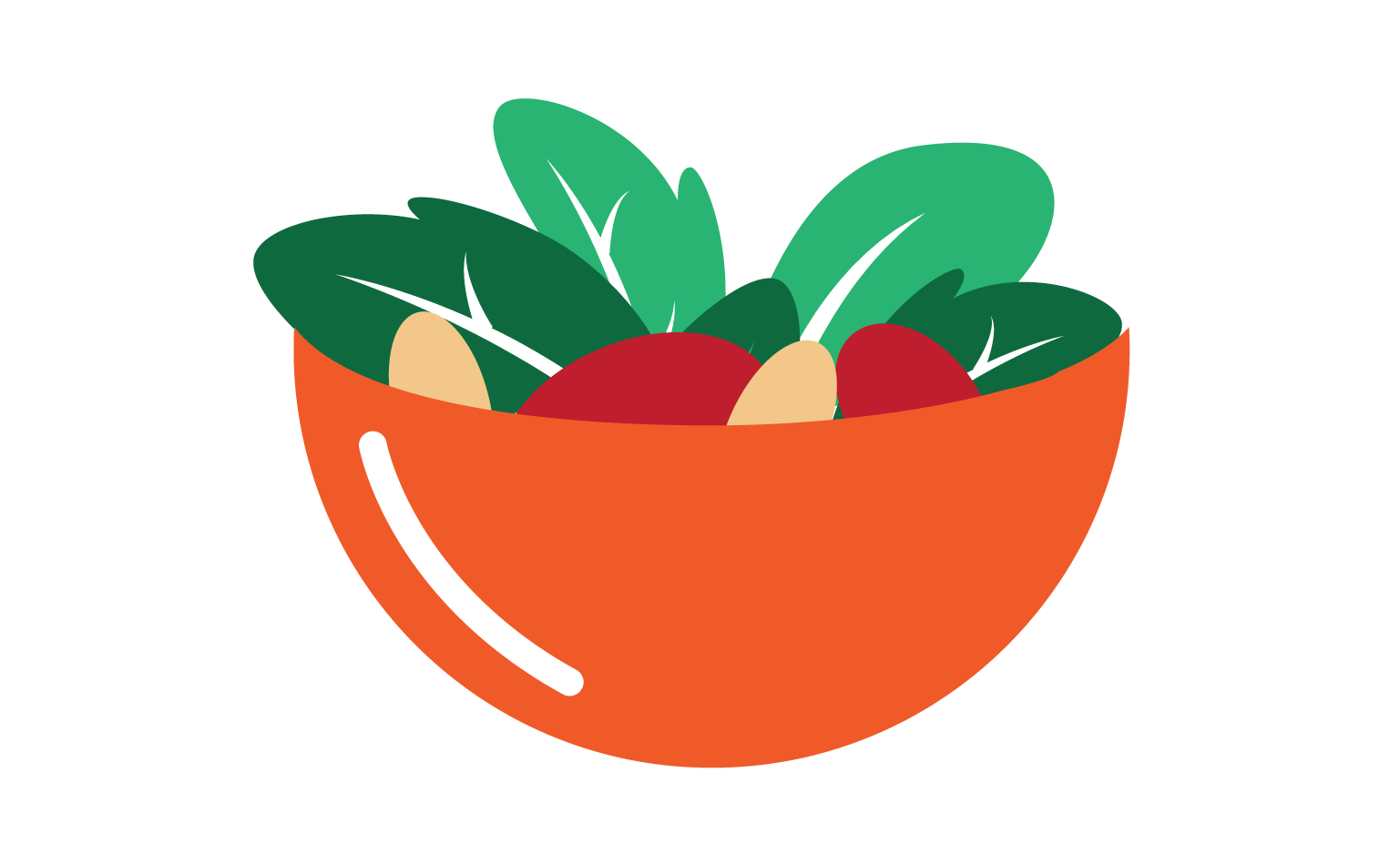 E-Grants
Training
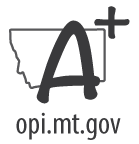 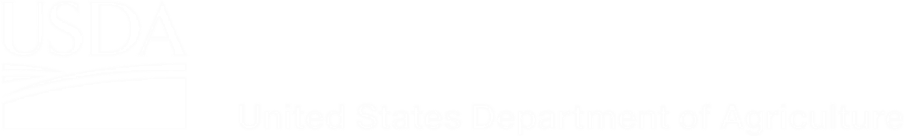 AGENDA
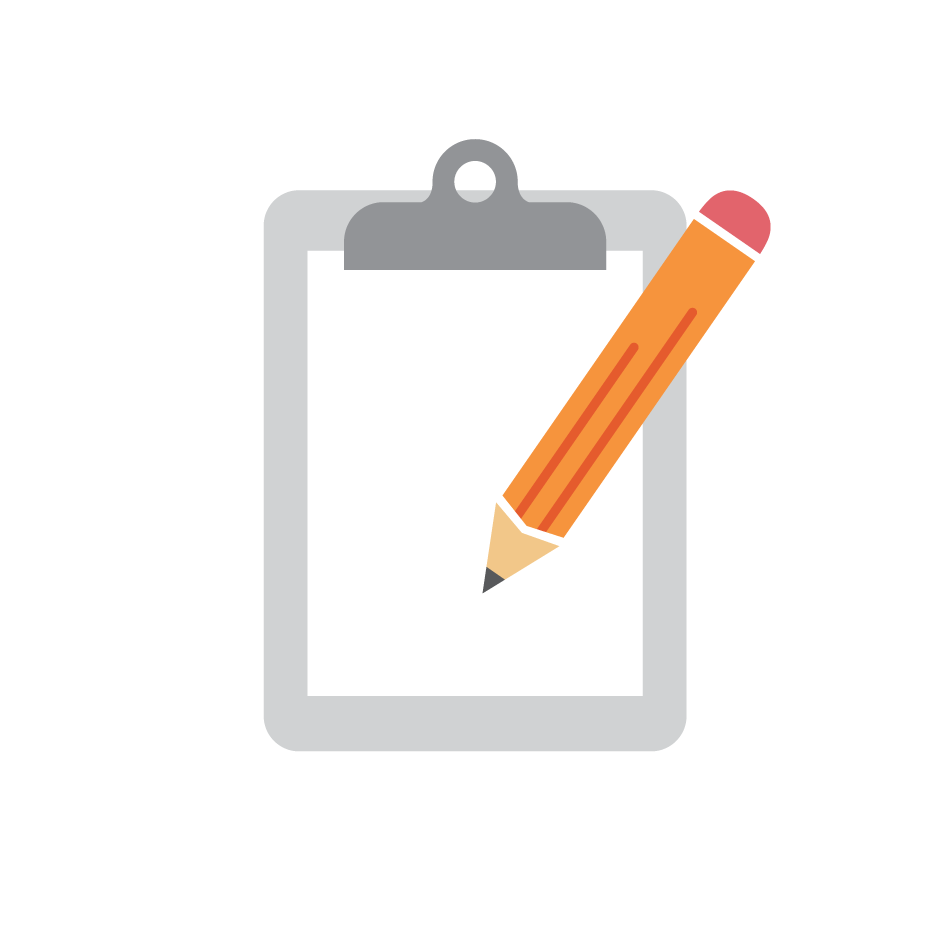 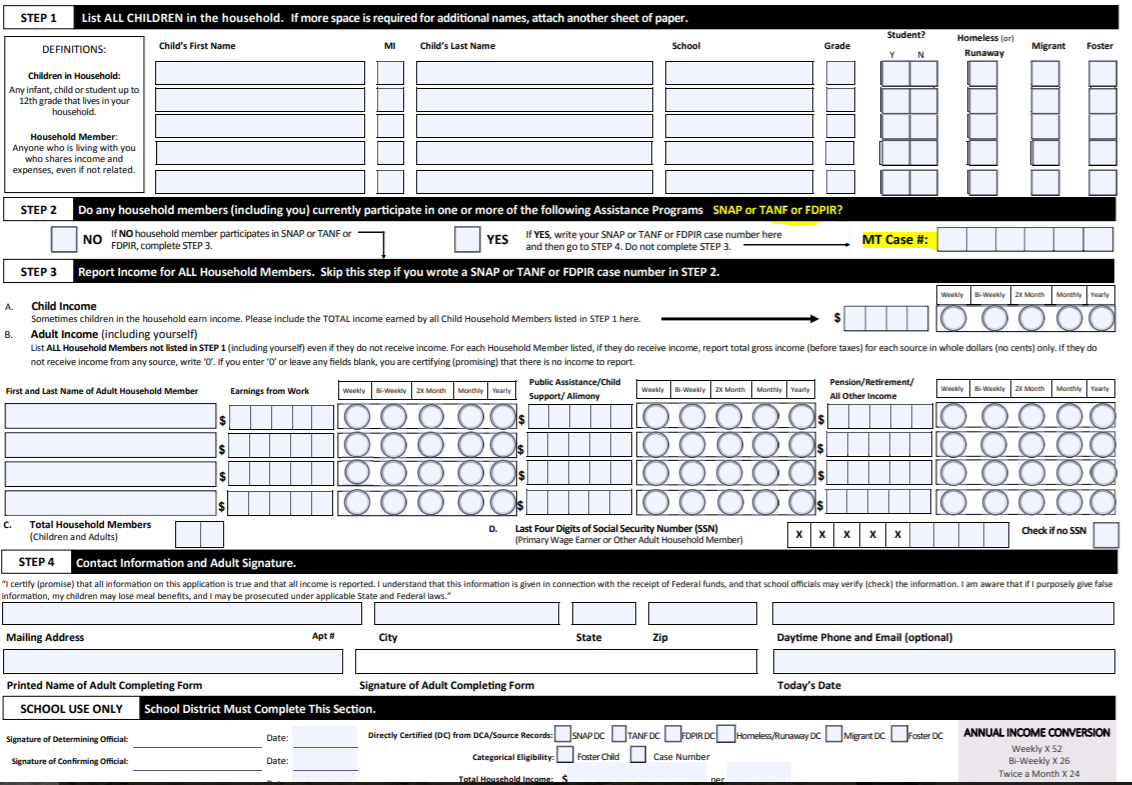 Free and Reduced applications contribute to your FREE/REDUCED PERCENTAGE
Fun Fact:  43% of Free and Reduced students eligible via Direct Certification
What is Direct Certification?
Documentation (data) obtained directly from the appropriate State or local agency to confirm a student’s category of free meal benefits.
Direct Certification Sources
Assistance Programs
Other Sources
SNAP 
Supplemental Nutrition Assistance Program
TANF 
Temporary Assistance for Needy Families
FDPIR
Food Distribution Programs on Indian Reservations
Foster Care
Homeless
Migrant
Why Direct Certification Matters
Qualifies students free meal eligibility status
 Streamlines eligibility without F/R application
 Decreases the number of applications subject to verification 
 Helps maximize F/R rates
 More students have access to healthy meals – Ready to Learn!
 DCA data qualifies schools for CEP
Direct Certification contributes to your
FREE/REDUCED PERCENTAGE
and determines your
IDENTIFIED STUDENT PERCENTAGE (ISP)
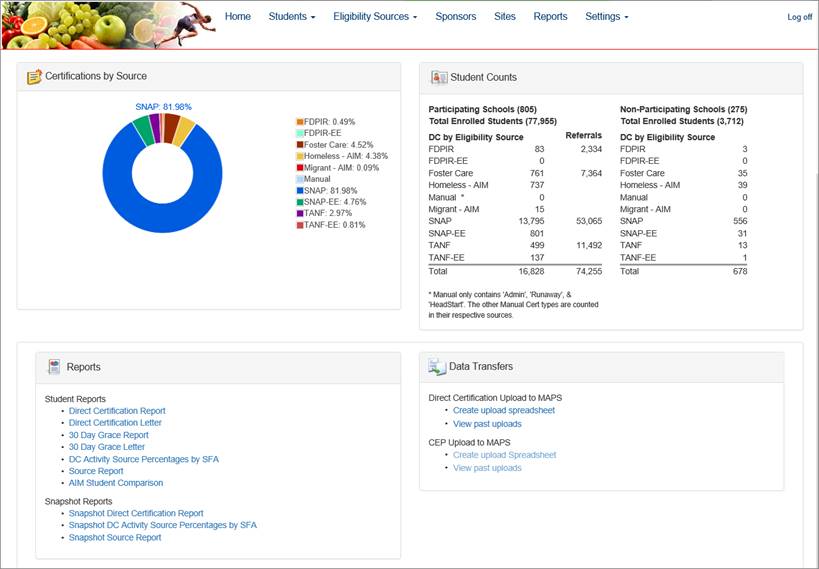 *NEW* DCA!
IDENTIFIED STUDENT PERCENTAGE (ISP) 
determines eligibility for the 
Community Eligibility Provision
[Speaker Notes: First and foremost, please know that your login information will be the same (common login) for both the MAPS and DCA systems.  Users will no longer be required to enter the ‘OPI\’ prefix to gain access to DCA.

MAPS is the new CNP Web for Montana. 

Note: as the login information is the same for MAPS and DCA, if one password expires, both are expired.

Gaining access to the system is the first step. You can find user access forms located on the main page of the OPI School Nutrition Programs website. 

*NEW DCA*]
What is the Community Eligibility Provision (CEP)?
CEP allows eligible schools to provide free meals to all enrolled students without collecting applications.
How to Qualify for CEP
CEP Eligibility
At least 40% of the enrolled students must be identified as directly certified
40% Identified Student Percentage (ISP) may be determined by:
individual school
a group of schools in the district (or)
district-wide

April 1 
ISP Snapshot data from DCA  determines CEP eligibility for the upcoming SY
ISP Changes during the 4-Year Cycle
ISP claiming percentages are locked in for a four-year period 

 Participating CEP schools with a higher ISP rate may establish a new ISP and higher free meal reimbursement rate for the following school year

 Schools in year 4 with an ISP less than 40 percent but not less than 30 percent are permitted to elect an additional grace year
CEP Reimbursement
ISP %  X  1.6 = CEP Reimbursement Rate

Direct certification ISP rates are multiplied by a factor of 1.6 to determine the percent of meals reimbursed at the Federal ‘Free’ rate.
Any remaining percent reimbursed at the Federal ‘Paid’ rate
Example: ISP of 48% X 1.6 = 76.80% ‘Free’ reimbursement rate, remaining 23.2% ‘Paid’ rate.
ISP rate of 62.5% > = 100% Free Reimbursement
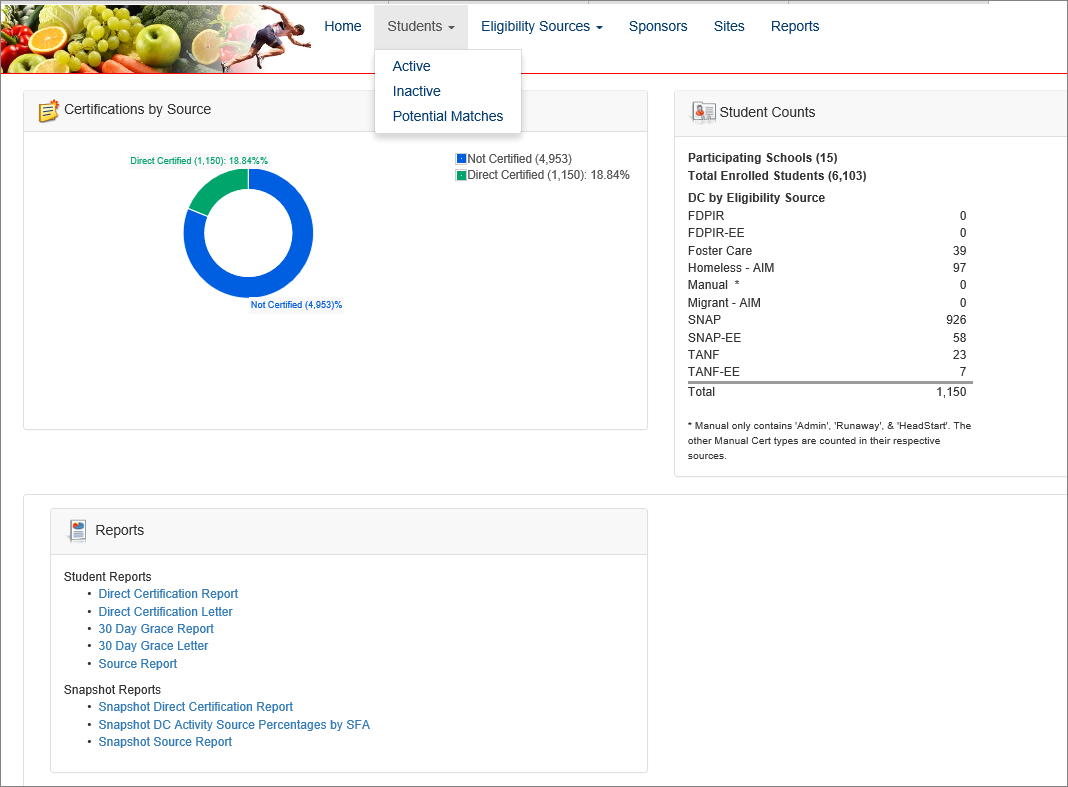 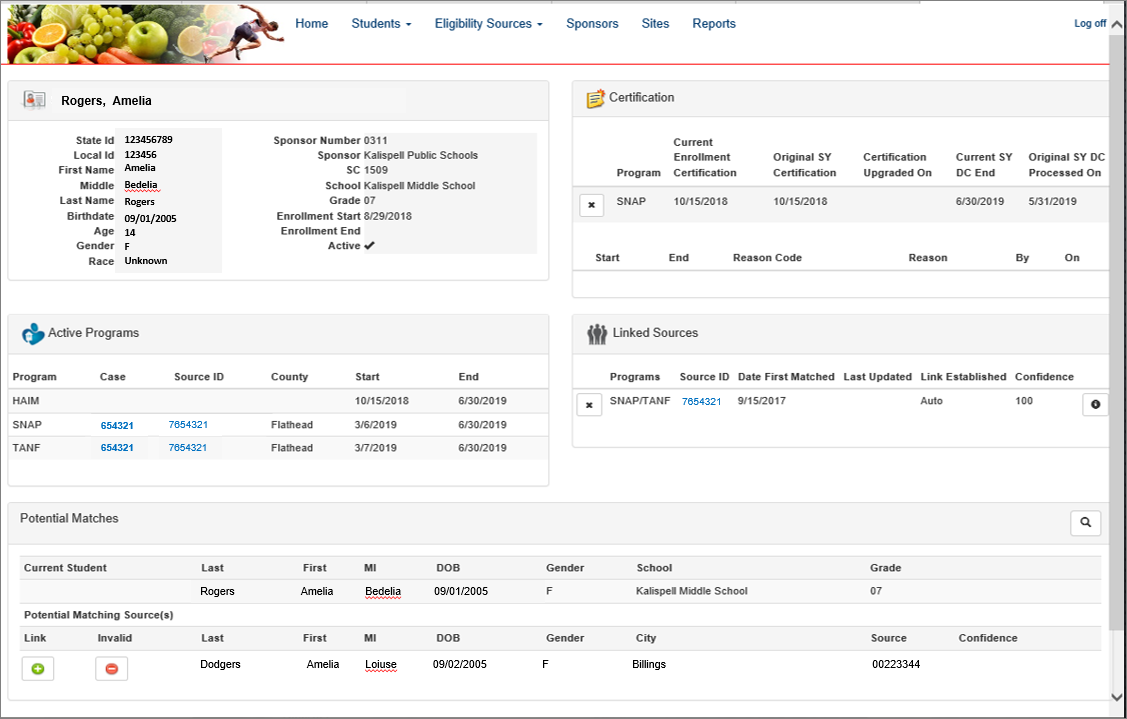 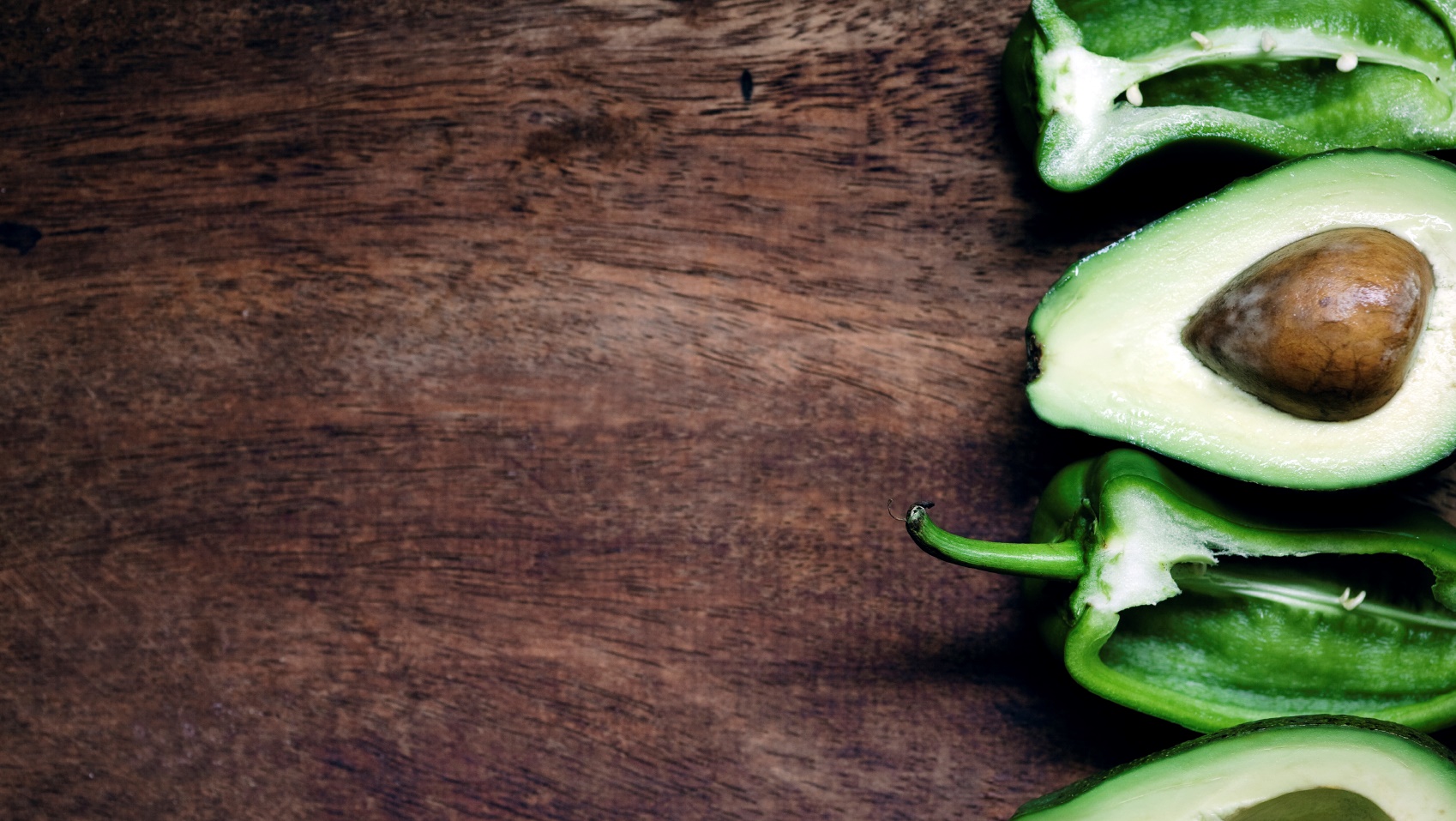 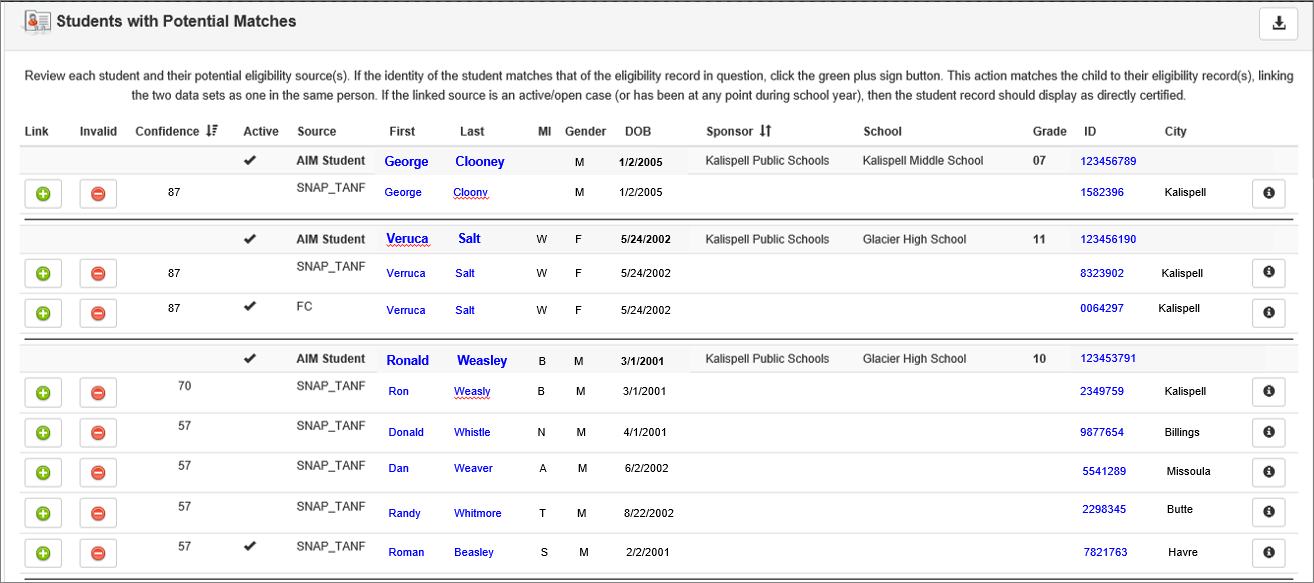 Questions?
OPI – School Nutrition Programs
444-2501

Alie Wolf  (406) 444-4413 or AlieW@mt.gov
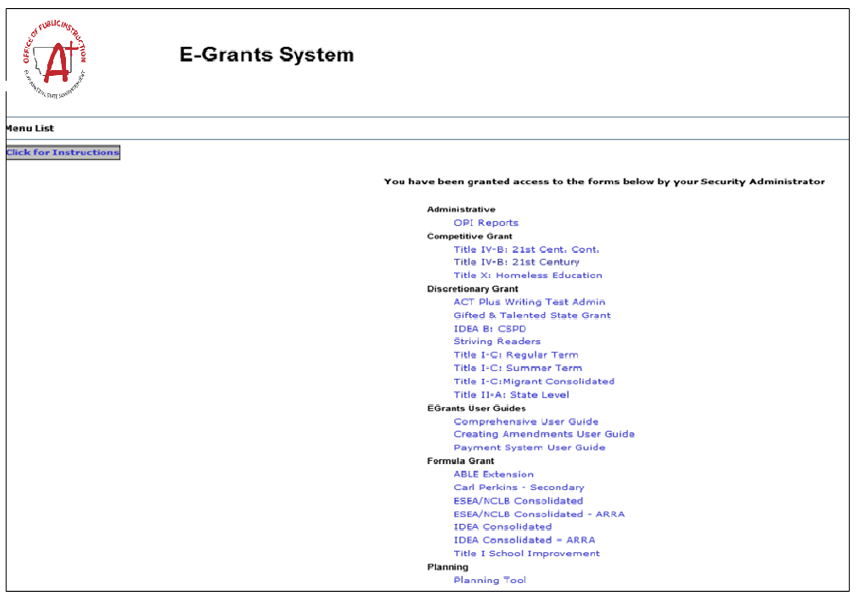 OPI Staff
406-444-5660
Sharlow@mt.gov
E-Grants
The E-Grants System is a web-enabled system for PK-12 education in the State of Montana. 

The system supports the grant application from the allocation of funds and application for funding, through payment accountability, reporting to the grantor, and grant close-out. 
The system hosts both state and federal grants.
E-Grants is accessible to all subgrantees via the Internet, without the need for installing special software or hardware.
E-Grants: An Overview
[Speaker Notes: KATE: To access the E-Grants system, you must request an E-Grants account from OPI’s Security Administrator. 
Form on the E-Grants webpage, must be printed and signed, then either emailed or faxed to Jamie Beckman.]
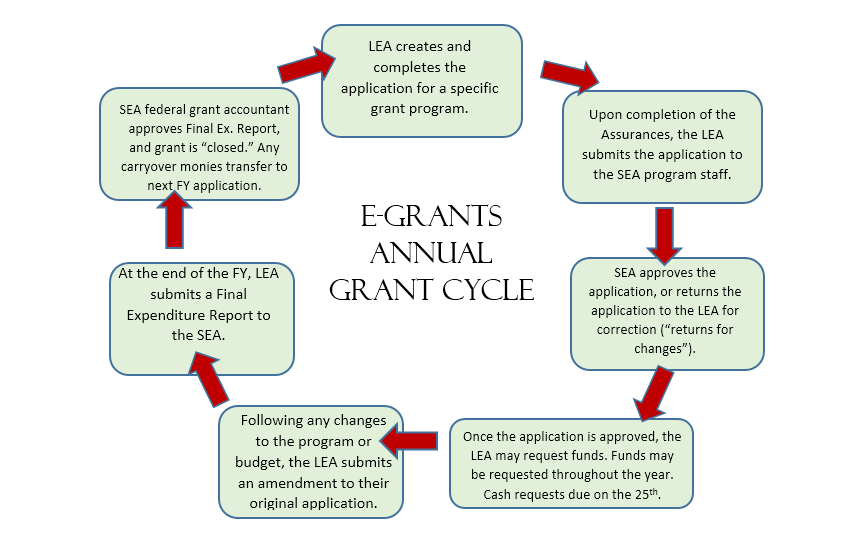 [Speaker Notes: KATE: To access the E-Grants system, you must request an E-Grants account from OPI’s Security Administrator. 
Form on the E-Grants webpage, must be printed and signed, then either emailed or faxed to Jamie Beckman.]
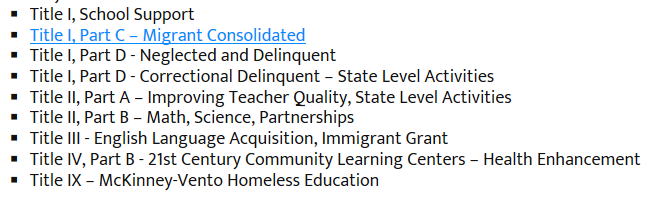 Current Available  E-Grant Applications
Helpful Links & Resources. OPI has several User Guides that will help you while using E-Grants:

Getting Started With E-Grants. Provides technical points to using the system.
E-Grants Payment System User Guide. Includes step-by-step instructions for basic fiscal processes in E-Grants.
OPI State & Federal Grant Handbook. The best resource there is for all of the OPI’s fiscal policies!
Creating Amendments User Guide. Step-by-step instructions for creating an amendment following changes in allocation or program.
Making Returned for Changes Modifications. If your application has been returned for you to make changes, check out this publication to guide you through your next steps.
Printing Applications And Grant Award Notices. This user guide addresses the printing of GANs and applications for your files.
E-Grants
[Speaker Notes: KATE: To access the E-Grants system, you must request an E-Grants account from OPI’s Security Administrator. 
Form on the E-Grants webpage, must be printed and signed, then either emailed or faxed to Jamie Beckman.]
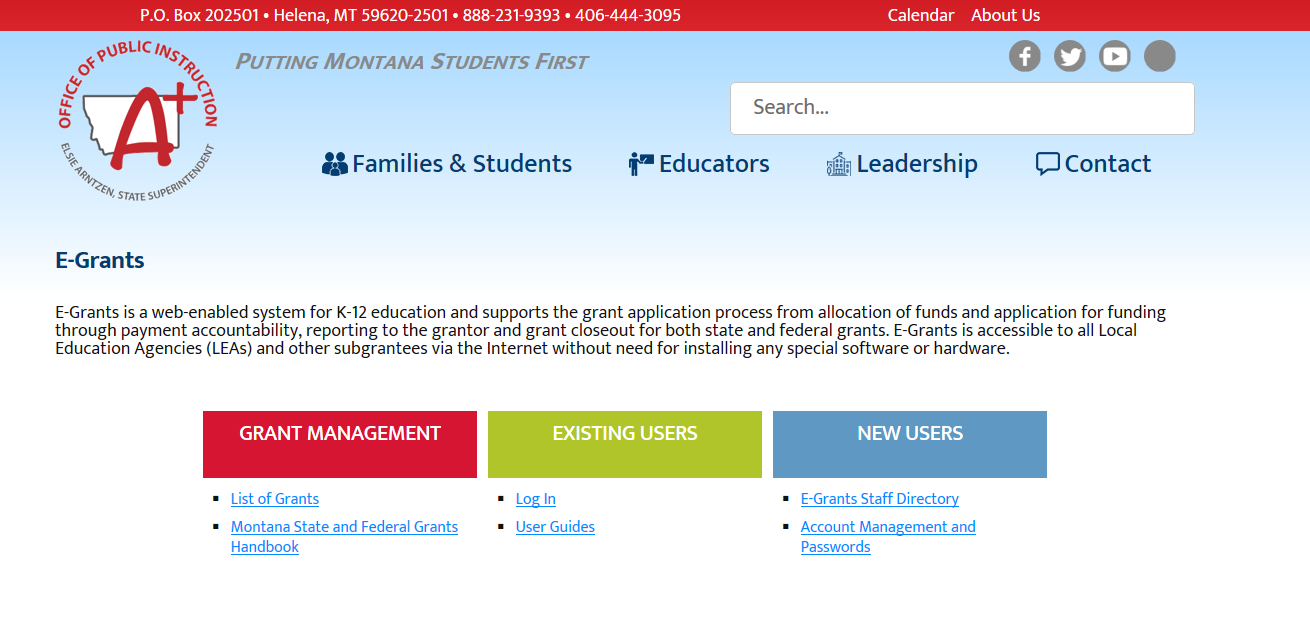 E-Grants Announcements & Deadlines
[Speaker Notes: KATE: To access the E-Grants system, you must request an E-Grants account from OPI’s Security Administrator. 
Form on the E-Grants webpage, must be printed and signed, then either emailed or faxed to Mary Graff.]
New Users
There are three primary roles recognized by OPI and the E-Grants system. These roles are assigned partially by statute and partially by one’s job duties.

The Authorized Representative (AR) is the person who legally acts on behalf of the organization. In school districts, this person is most often the district superintendent. In other organizations, the chief executive would be the AR. AR duties include:
Signing off on grant assurances and submitting applications to OPI staff through E-Grants;
Approving E-Grants Security Requests for their staff;
Informing their clerk/business manager/accountant of applications, awards, applicable requirements, budget or program modification (i.e. amendments); and submitting timely, accurate program/fiscal reports.

In a school district, the Clerk is appointed by the Board; for other organizations, the Clerk would be the local fiscal or finance staff person (accountant, business manager, etc.). Duties include:
Appropriately budgeting for funds within the E-Grants system;
Using the E-Grants system to draw down funds; and
Submitting expenditure reports to OPI grant accountants.

The third role, Data Entry, applies to all other users who may need access to a given grant but do not fit within either of the previous two roles. This often applies to job titles like Grant Manager, Office Manager, Federal Programs Coordinator, Program Director, etc. Duties include:
The ability to create and edit grant applications and amendments.
Business Roles Within An Organization
[Speaker Notes: KATE: Who uses the E-Grants system? The AR, Clerk, and any program staff that might need access. The two major roles within the E-Grants system are the Authorized Representative and the Clerk (or what some districts call the business manager). 
The Authorized Representative (or the AR) is the person who legally acts on behalf of the subgrantee of federal and state grants. So, the AR is the liaison between the district and the state. The OPI assigns the role of AR depending on the type and size of the subgrantee organization. In E-Grants, the AR has, basically, an all-access pass. They have access to all program applications, they can create, complete and submit applications. The Business manager has the ability to enter information, request funds and submit expenditure reports, but they cannot submit applications themselves.
Something I wanted to emphasize is communication between ARs and clerks. It is very important for you to be in close communication with your clerk about the various grant programs that we have in E-Grants, including Title I. Often, only the Auth Rep will receive information about available funds, carryover, reallocated funds, that type of thing. It is your responsibility as the AR to notify your clerk so that the clerk can perform any necessary actions – for example, they can then go in and budget for extra funds, and appropriate them accordingly.]
The Common Assurances apply to all programs administered by the U.S. Department of Education, through the Office of Public Instruction, including all programs found in the following Acts:
ESEA, Reauthorized by the Every Student Succeeds Act of 2015
Individuals with Disabilities Education Act (IDEA)
Adult Education and Literacy
Carl D. Perkins Vocation and Technical Education Act
Workforce Investment Act
General Administrative Requirements:Common Assurances
[Speaker Notes: The OPI has created sort of its own EDGAR, which we call the Common Assurances. These are the requirements that apply to all programs administered by the US Department of Education through the OPI. We have compiled all of the overarching requirements into these Common Assurances so that districts can sign off on them all at once, and don’t have to submit different assurances for each grant program.

The Common Assurances are included in every E-Grant application that we have on the system, but since they are only submitted once annually, as the district Authorized Representative, you only need to certify them on the first grant application that you submit each year. 

If you would like to read the full text of the Common Assurances, you can do so either in your ESEA Consolidated application, or online in the OPI Grant Handbook (it is Appendix J).

Now Sunni is going to talk a little bit about federal cost principles.]
Basic Tips. Please read the full list at “Getting Started With E-Grants.”

Instructions. Page-specific instructions are available at the top of each application page: 
Turn off Pop-up Blockers. 
Saving. 
Clicking. 
Do not use “Back” or “Refresh” buttons. 
Do not copy-paste directly from Word. 
Do not open more than one application at once.
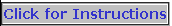 E-Grants DOs & DON’Ts
[Speaker Notes: KATE:
Instructions. Page-specific instructions are available at the top of each application page: 
Turn off Pop-up Blockers. System will not work without doing so.
Saving. Save the page often! Cannot be over-emphasized. You will lose newly entered data if you do not “Save” a page before clicking on the next tab.
Clicking. Only click buttons and hyperlinks once.
Do not use “Back” or “Refresh” buttons. This will give you an error message, lose your data, and kick you out of the system. The system will only work by navigating using the links in the upper right-hand corner of the page.
Do not copy-paste directly from Word. Formatting will cause errors in E-Grants; instead, copy into Notepad (which removes formatting), and then copy to E-Grants.
Do not open more than one application at once. You will lose any data you are entering.]
Not Submitted: Application/Amendment has been created, but not completed.


Submitted for Local Review: Application/Amendment has been Submitted to the Authorized Representative for Approval.


Submitted to SEA: Application/Amendment has been Submitted for OPI Approval.


Returned for Changes: There was an issue with the Application/Amendment, further information or changes may be needed.


Final Approval: Application/Amendment has been Approved by OPI
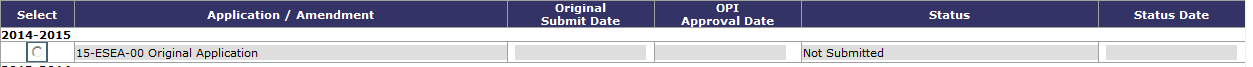 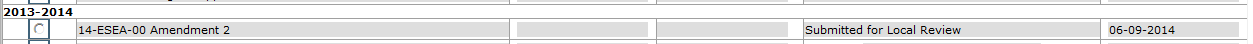 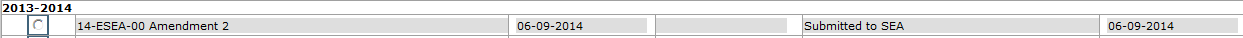 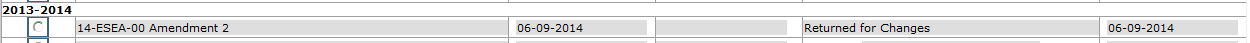 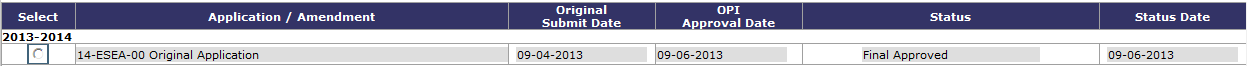 Status
[Speaker Notes: Juli:]
Cash Requests are due on the 25th of each month and paid on the 10th of the following month.
June has two payments: 10th and around the 27th 
No payments made in the month of July. 
Separate cash requests must be submitted for each program.
Cash requests are submitted monthly. 
Final Expenditure Reports:
Grants Ending June 30th are due August 10th 
Grants Ending September 30th are due November 10th
Administrative Deadlines
[Speaker Notes: Juli: 
We recommend that cash requests are submitted monthly]
Important timelines
September 15:  Egrant Consolidated Applications must be created/opened by this date.
October 31:  Egrant Consolidated Applications must be submitted and approved by this date.
Districts missing the deadlines must submit a letter to Jule Walker, deputy superintendent, stating why the timeline was missed, and then give a plan to meet the due date in the future-this must come from the district board chairperson.
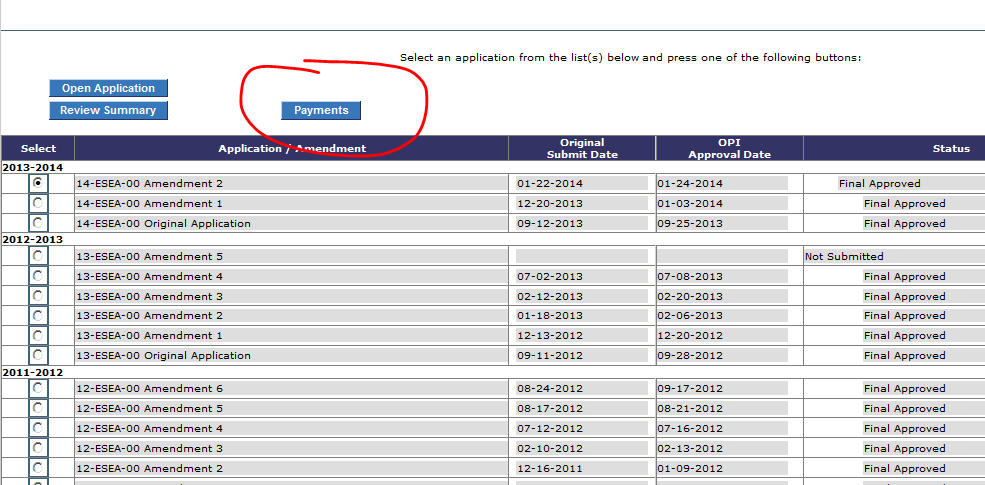 Cash Requests
[Speaker Notes: KATE: Please review the “E-Grants Payment User Guide” on the OPI E-Grants webpage.]
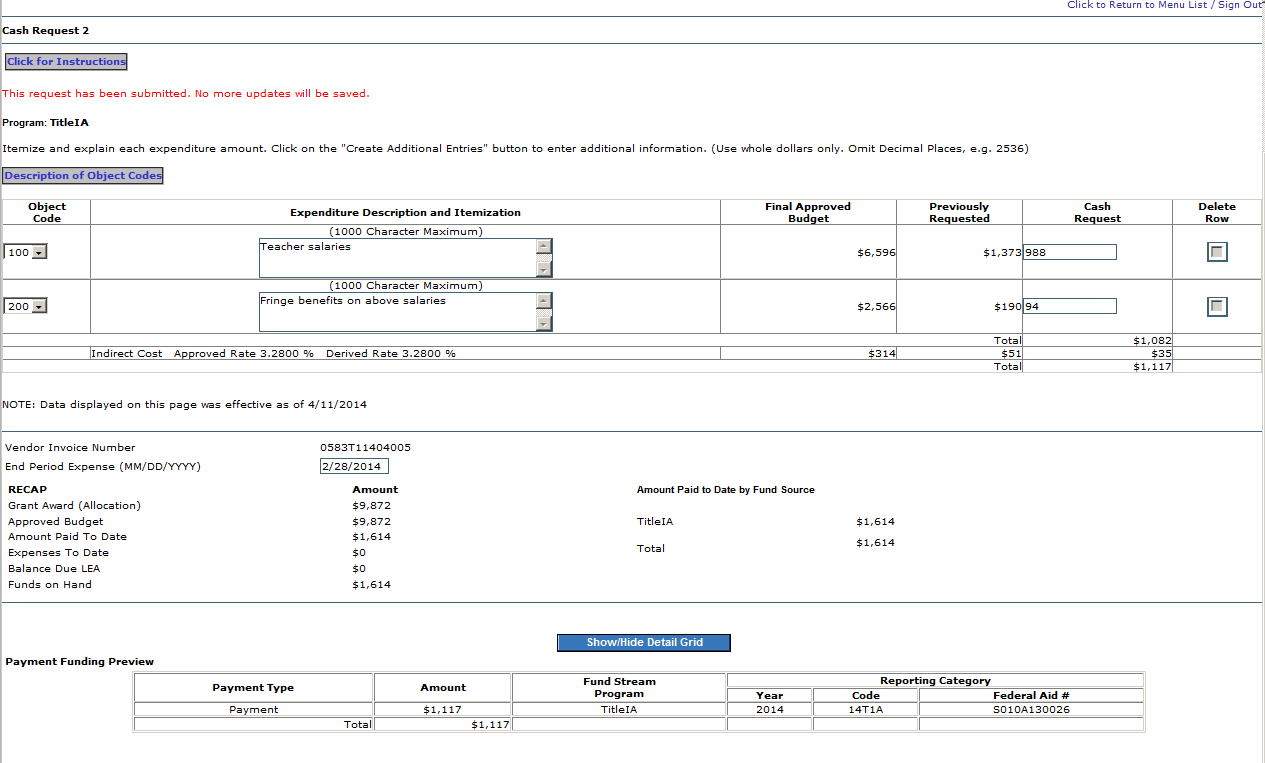 Cash Requests
[Speaker Notes: KATE: Please review the “E-Grants Payment User Guide” on the OPI E-Grants webpage.]
E-Grants Processes
Amendments. Any significant change to your E-Grant program, whether programmatic or fiscal, requires an “Amendment” to your Original Application.
Budget Modifications vs. Program Modifications
Which changes require an amendment?
ESEA Amendments must be submitted to the OPI by September 1st.
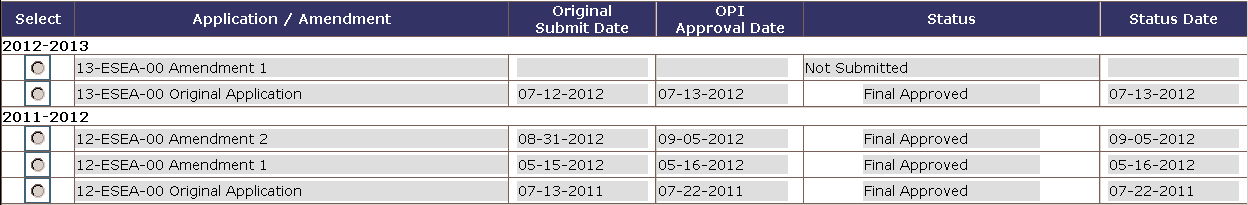 [Speaker Notes: KATE: So, the three things that Sunni just mentioned, all tend to trip up our users when it comes to their E-Grants application. Carryover funds in particular seem to cause a lot of confusion.
Carryover funds. Carryover funds will appear in your current year application as soon as the previous year’s application has been closed out – that is, the Final Expenditure Report has been been submitted to the OPI and the accountant has approved it. You will need to create an amendment, and budget for any additional funds.
Any significant change to your E-Grant program, whether programmatic or fiscal, requires an LEA to submit an “Amendment” to your Original Application. You may have more than one amendment in a given year.
Changes that do require OPI’s approval, in the form of submitted an amendment in the E-Grant system:
BUDGET
Plans to purchase additional equipment items costing $5,000 or more (700 category purchases)
Change in overall funding (i.e. carryover as stated above)
A re-budget between line items within an approved budget to meet unanticipated needs.
PROGRAM
Change in program scope or objectives (regardless of whether the cost changes)
Request to extend project period.
Changes that do not require OPI’s approval, i.e. do not require an amendment.
Change in personnel that does not change the planned activities or scope of the grant project.
Budget changes that do not exceed 50% of a line item total which was previous approved on a grant budget.]
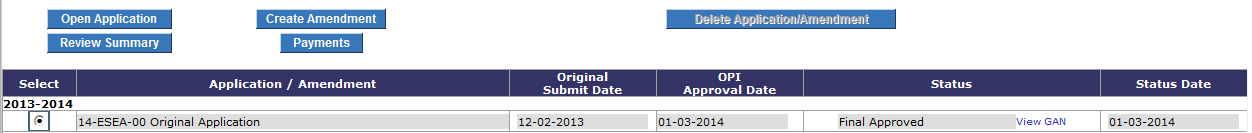 Reasons for Budget Amendments:
Budgeting for carryover.
Change the scope of the program.
Reallocation of funds.
Move funds from one object code to another. There is a user guide available in the “E-Grants User Guides” on the main menu screen
Budget  Amendments
[Speaker Notes: Juli:]
Carryover Funds. Carryover funds from the previous year application will automatically appear in your current year application as soon as the previous year’s application has been “closed out.”
15% Limitation.
Excess Funds.

Contact: 
Whitney Williams, Federal Grant Accountant
wwilliams2@mt.gov or (406)444-3408
E-Grants Processes
[Speaker Notes: SUNNI: Please review the “E-Grants Payment User Guide” on the OPI E-Grants webpage.

Limitations are applied at the end of the project period based on information submitted on the Final Expenditure report. There is a 15% limitation provision for Title IA funds. If a district received an allocation of $50,000 or more, the carryover amount is limited to 15% of the district’s original allocation. The $50,000 allocation level applies to each separate district in a school system (elementary and High School).  For example if a district had an original allocation of $75,000 the amount of carryover that may be carried forward to the next program year would be $11,250. At the end of the current program year if the districts balance is greater than the $11,250 any amount over would be consider excess funds and reduces the districts carryover amount; which becomes part of the pool for the reallocated funds.  If a district is a system and the elementary’s original allocation was $75,000 and the HS was $45,000 the 15% limitation would only apply to the $75,000 – this district would be able to carry forward $56,250
Districts with less than $50,000 may carryover 100% of their original allocation, this does not include reallocated funds or carryover from a previous year; which is true in all circumstances, only the amount up to the original allocation. 
All carryover funds stay with the prime applicant when moving forward and the prime is responsible for submitting an amendment to budget for the additional funds.
A waiver may be requested every 3 years to waive the 15% limitation and this process is done with the OPI program specialist (Jack O’Connor)


Please review the “E-Grants Payment User Guide” on the OPI E-Grants webpage.]
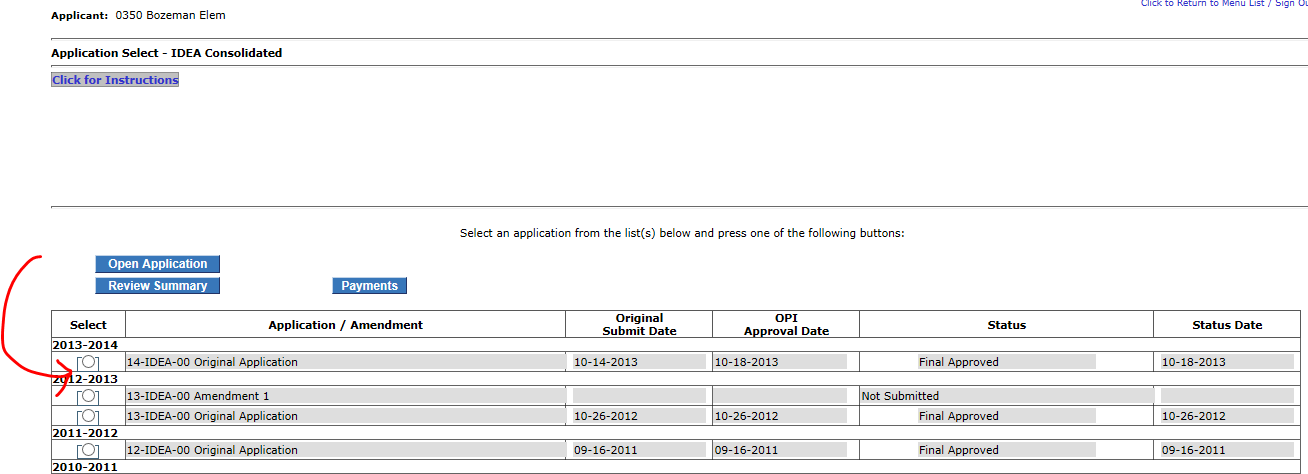 Click the radio button next to the application to view the GAN for that specific year.
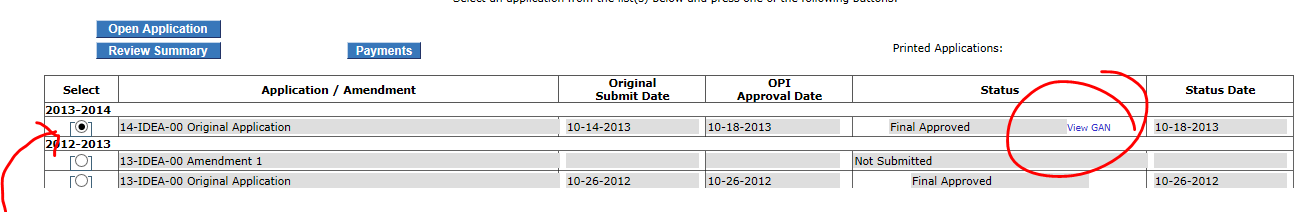 Grant Award Notices (GANs)
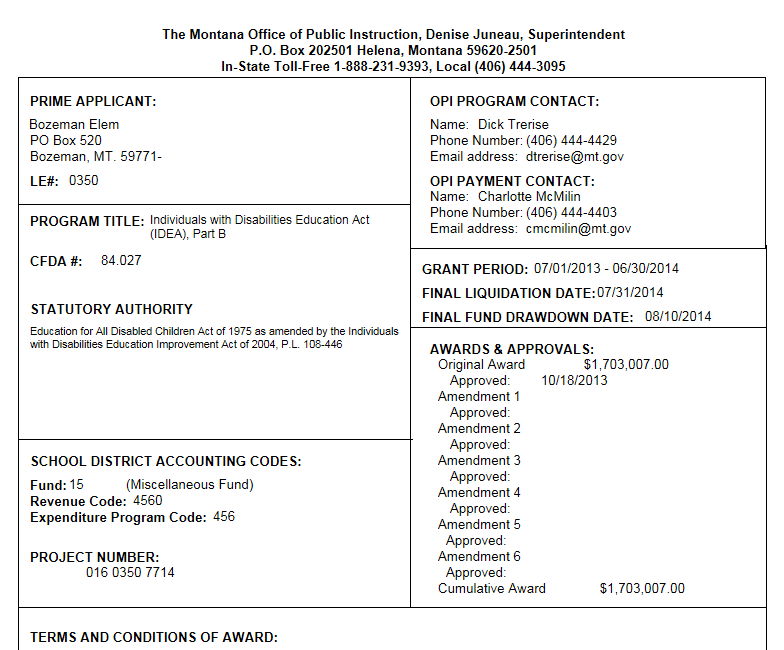 Grant Award Notices (GANs)
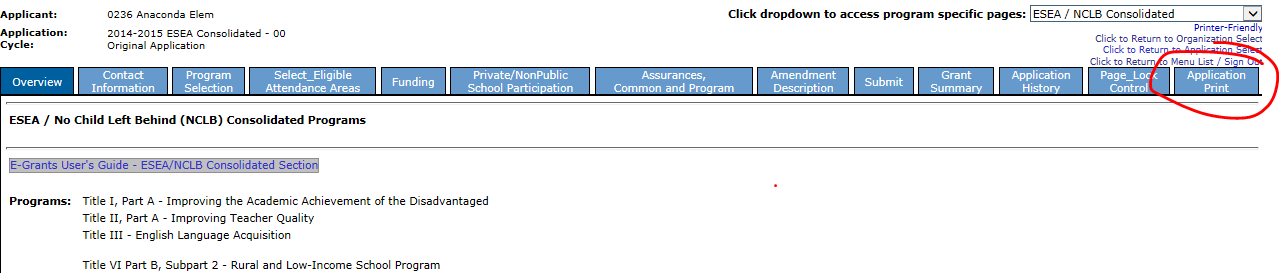 Navigate to the Application Print tab (above) and select the pages you wish to print.
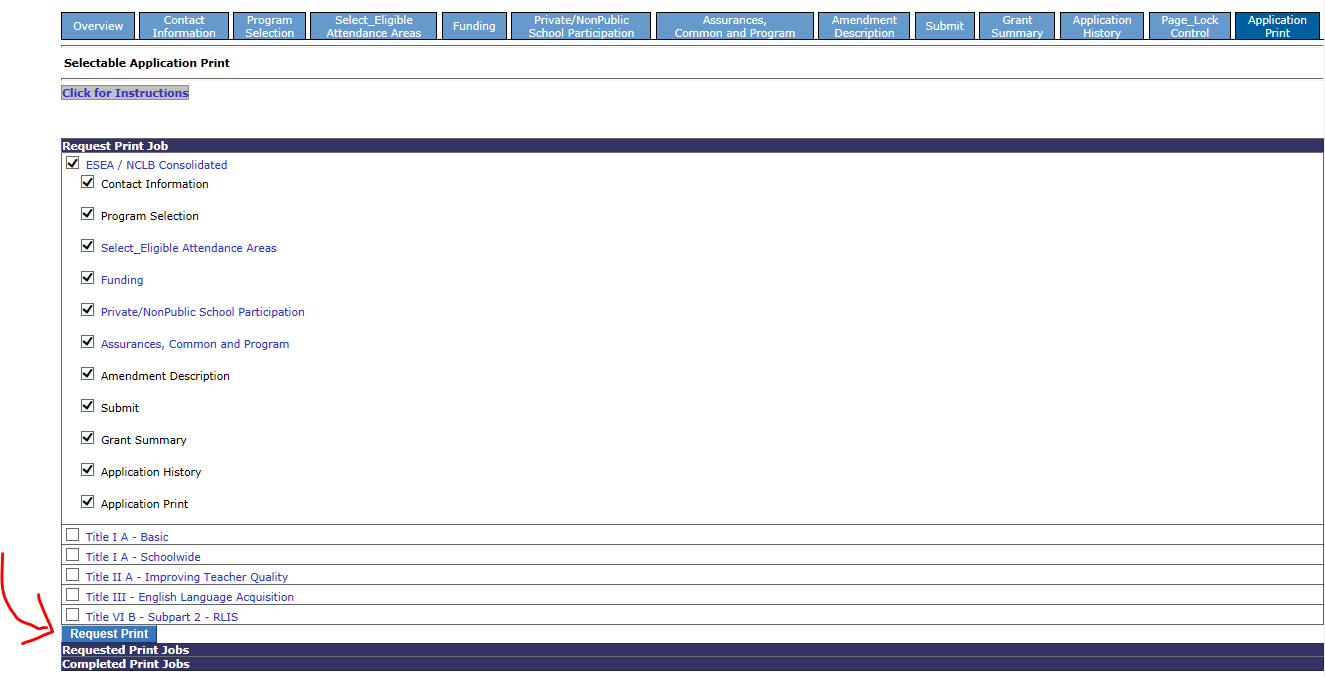 Click the “Request Print” button at the bottom of the page. Requested print jobs process each hour, on the hour. Following the appropriate amount of time, your application will appear in PDF form under the Completed Print Jobs section.
Printing Applications For Records
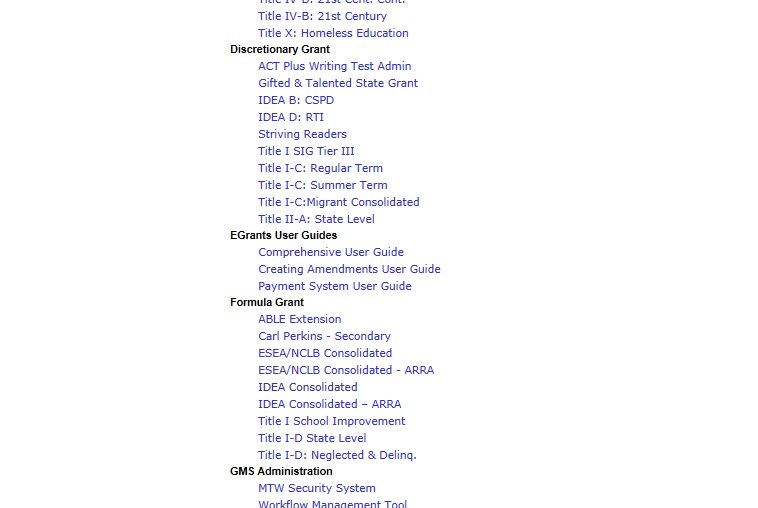 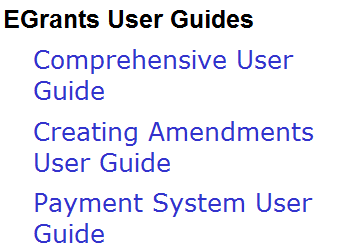 As previously stated: State and Federal Grants Handbook:
http://opi.mt.gov/Leadership/Finance-Grants/E-Grants/Montana-State-and-Federal-Grants-Handbook
Resources
[Speaker Notes: Charlotte:]
Title I Program Topics
Contact your Title I specialist for program questions, and your grant accountant for budgetary information. 
Do no use the back button, double-click, or refresh the page.
To get your funds, remember the cash request deadlines. 
Do not cut and paste without reviewing this year’s questions for updates or changes.
Do not forget to set aside required funds.
One sentence responses to the questions most often will not pass review.
Don’t forget the Egrants deadlines!
Important items to remember
Failure to put in a secondary email address at the bottom of the contact information page that is different from the AR’s address.
Failure to identify homeless students on Targeting Step 1, and not putting in a set aside on Targeting Step 4. (Remember to budget set-aside funds under Topic 9 on the budget pages.)
Failure to explain the district’s methodology on supplement, not supplant on Targeting Step4-new question.
Topic 1: Failure to give the names of the reading/math programs you will be using, or failure to explain an item that you checked.
Topic 2: Failure to answer both questions correctly. (1=teachers and 2=paraprofessionals)
I Feel So Rejected….The Top 10 Reasons Why
Topic 3: Failure to answer the question correctly. (Even kindergartners need to hear that the goal is graduation.)
Topic 6: Using the same answer for multiple questions. 
Topic 6: Failure to answer the questions correctly. (Failing to mention collaboration with your local Head Start program.)
FTEs: List the total FTEs you are paying for, not the total number of people you are paying.
Ensure that all set aside amounts have a corresponding line item on the budget pages.
I Feel So Rejected….
The Top 10 Reasons Why
Targeting Step 4 response
The district’s current internal controls over Supplement vs. Supplant were in compliance with NCLB regulations. As ESSA regulations are less restrictive in regards to Supplement vs. Supplant, the district attests that its current internal controls and methodology is in compliance with the stated regulations. Upon receipt of additional Department of Education guidance related to supplement vs supplant, the district will make adjustments to internal controls as deemed necessary to ensure compliance.
Title IV Part A:
 Student Support and Academic Enrichment
Holly Mook, hmook2@mt.gov
406-444-0773
Title IV, Part A: Student Support & Academic Enrichment
Newly authorized under subpart 1 of Title IV, Part A of the ESEA is the Student Support and Academic Enrichment (SSAE) program. The SSAE program is intended to improve students’ academic achievement by increasing the capacity of state education agencies, local education agencies, and local communities to provide all students with:
Access to a well-rounded education
Improve school conditions for student learning, and safe & healthy students
Improve the use of technology to improve the academic achievement & digital literacy of all students
Montana used a formulary grant to ensure all districts in MT that received Title I allocations received funding under Title IV Part A.
Learn more at: http://opi.mt.gov/Leadership/Academic-Success/Title-Other-Federal-Programs/Title-IV-Part-A-Student-Support-Academic-Enrichment
Title IV, Part a: Student supports & Academic Enrichment
Things to remember:
If over $30,000 must do a needs assessment every 3 years.
If over $30,000 must spend 20% on safe and healthy school activities and 20% on activities to provide well-rounded education programs. The remaining 60% of the money can be spent on all three priorities, including technology. However, within technology there is a 15% cap on spending for devices, equipment, software and digital content. 
If districts receive an allocation below $30,000, must spend on activities in at least one of the three categories. If districts chose to spend in the well-rounded and/or safe and healthy students’ programs, an allocation must not be less than 20% of the total allocation. If districts chose to spend in technology, once again there is a 15% cap on spending for devices, equipment, software and digital content. 
Equitable share for private schools is applied after transferability rules applied.
Title IV, Part A: Student Support & Academic Enrichment
Please consider running a Title IV A program, as the funding will go away if we can’t prove that we need it and will use it appropriately!

Questions & Answers?

Holly Mook, Coordinated School Health Unit Director, hmook2@mt.gov, (406) 444-0773
Carl D. Perkins E-Grant
Application Open: To be announced
Application Must Be Created no later than Sept. 15th, 2019
Application Closes: Oct. 31, 2019
Last day to submit an amendment: May 31, 2020
Confused about the application?
All Career & Technical Education Specialists offer telephone assistance and can talk you through the process.

For Career & Technical Education info, go to this link: 
http://opi.mt.gov/Educators/Teaching-Learning/Career-Technical-Education
Perkins ASSISTANCE
Perkins IV is more prescriptive (not an entitlement)
Each school must have at least one Montana Career Pathway
Must Address Required Uses of Funds
Accountability Measures Tracked
Must Establish an Advisory Committee
Perkins IV-the Law…
Funding is determined by several factors including census data (school enrollment and poverty)
Districts may divide the funds as they see fit:
Prioritize needs
New/Emerging programs
Equal division between CTE programs
Other?
Formula Funding
We still have the requirement of one or more Programs of Study per school, based on the size of the school, scope of courses offered, and the quality of the program.
 
Perkins IV state plan counts student concentrators as a student that has 3 or more CTE credits in a single program of study by 12th grade.
MT CAREER PATHWAYS
Perkins must be spent by June 30th
Rule of thumb: Will funding Supplant vs. Supplement?
No consumable items allowed
NO CTSO student member spending
10% of funds must be spent on CTE Teacher Professional Development
Perkins cannot be carried over
State Vo-ed can be carried over
No regulations on spending other than CTE programs only
Perkins versus State Vo-Ed Funding
Topics for consideration
1. Define rigorous Montana Career Pathways aligned with Workforce needs (state, region)
Definition of Career PAthway
A Career Pathway is:
 A sequence of learning experiences that span secondary and post-secondary systems,
 Blend rigorous core academic and career & technical instruction,
 Offer focused career guidance and advisement systems,
Include high-quality work-based learning experiences, 
 Culminate in postsecondary or industry credentials of value
Comprehensive LOCAL Needs Assessment
The reauthorization of Perkins V contains a new requirement.  Local recipients of Perkins funding must now complete a Local Needs Assessment which must be included in each local application with five requirements:
   1. Evaluation of student performance by subgroup on core indicators
   2. Description of CTE programs offered (size, scope, quality, alignment)
   3.Evaluation of progress
   4. Description of recruitment, retention and training for CTE educators and       	support professionals
   5. Description of progress in implementing equal access to CTE for all 	students
Expanding the Reach and Scope of Guidance & Counseling
While Perkins V allows spending in middle school, how will this effect high school and college funding?
What strategies need to be implemented to recruit special populations (as defined by Perkins)
How do we inform parents and students about our CTE programs?
How do we cross-train with core subject teachers?
Promote Innovative PRactices
Defining Work-based Learning
What is already being done in Work-based Learning in your community?
Could we offer “non-seat time” course options?
What are the dual and concurrent enrollment options in your school?
Should summer “camp” or college summer programs be offered to expand opportunities for rural and other special populations?
Other thoughts on innovative practices?
What’s been accomplished to date?
OCHE/OPI personnel attended three national Perkins V conferences
State Transition Plan written and approved by the Board of Regents
State Advisory Board meetings completed
Public Hearings: April 17 & May 20- and MBI Focus Groups June 18-20
Will the Perkins grant remain the same for FY 2019-2020?
YES!  During the Transition year, the Perkins funding and application will remain the same while the strategic plan is developed for July 2020-2024.

The Local Comprehensive Needs Assessment will be released soon in order for each LEA to work with their expanded Advisory committee
DEEPER DIVE ON Rigorous Career Pathways
How are “foundation” courses determined?
What common guidelines inform a foundations course?
Where is MT Workforce data located?
What is the definition of high demand, high skill, high wage employment?
Do all Pathways need to have a transition to a college pathway?
Other questions regarding perkins v?
Contact Renee Erlandsen at: rerlandsen@mt.gov for further information
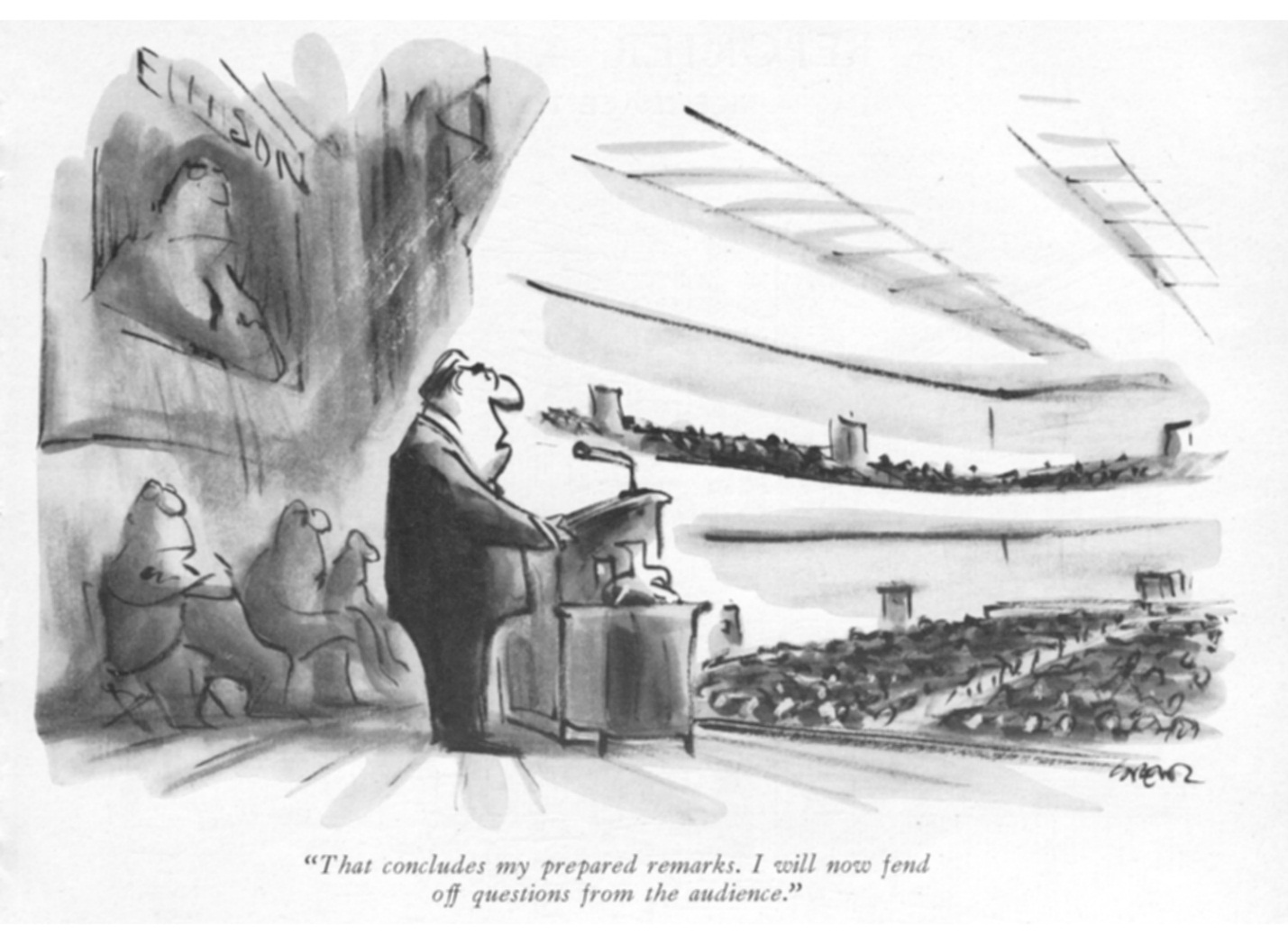 Q & A:
Please let us know if you have any questions!
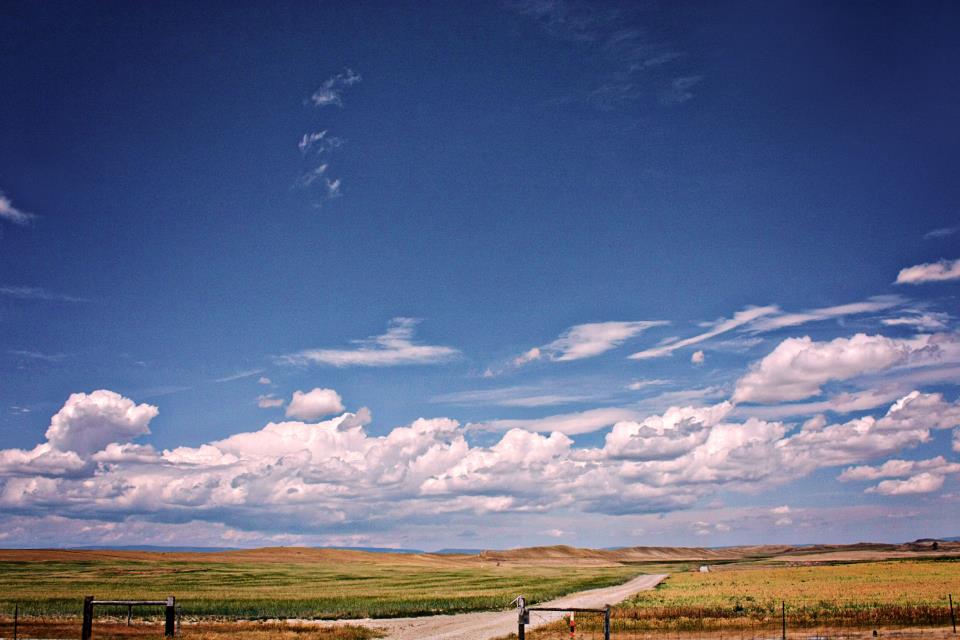 Work Time
[Speaker Notes: Is this sounding a little overwhelming? Luckily, we are here to help you with that!

The E-Grants Easy Tour is an annual series of workshops held throughout the state that will walk you through your ESEA Consolidated application. I will run the workshops, and we will have Title I and IDEA staff, as well as fiscal staff, on hand to help you complete your applications. We walk you through the entire application process and provide one-on-one help, because most districts have individual questions that only apply to them. This will save you a lot of time and headache in submitting your applications, and we highly encourage everyone to attend.]
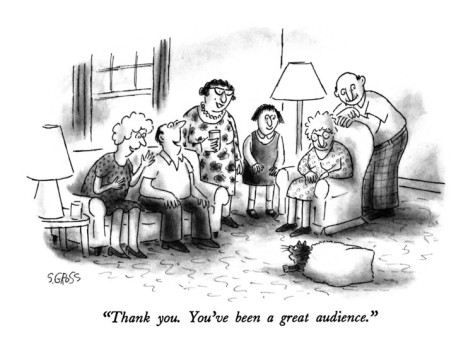 Thank you!